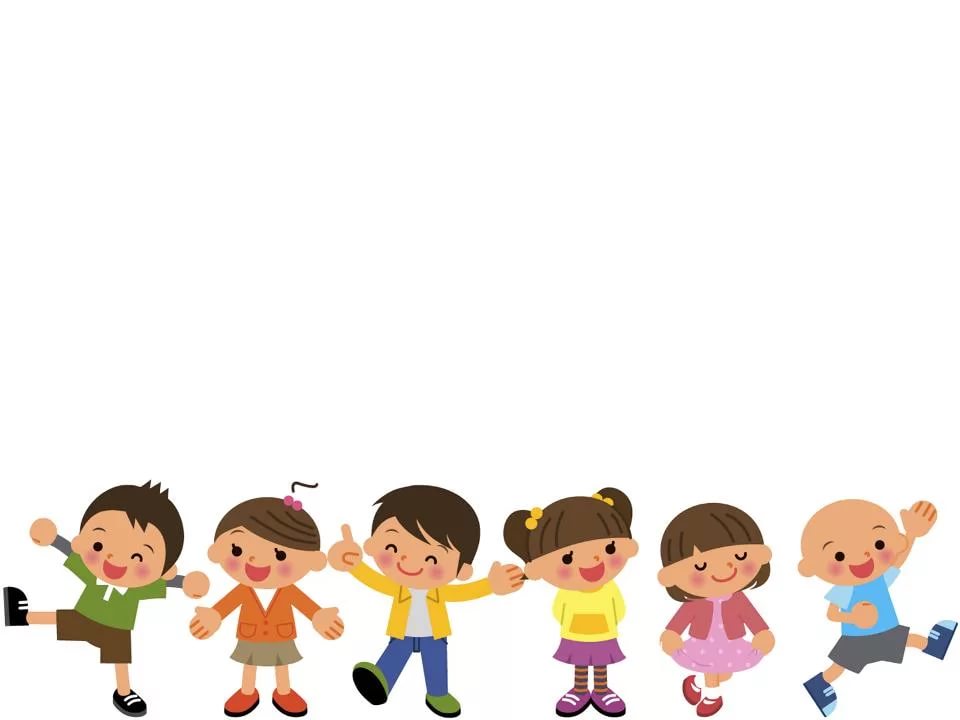 «ФОРМИРОВАНИЕ У ДЕТЕЙ ПРЕДСТАВЛЕНИЙ О СОЦИАЛЬНОЙ ЗНАЧИМОСТИ ТРУДА ВЗРОСЛЫХ В ПРОЦЕССЕ ОЗНАКОМЛЕНИЯ С ПРОФЕССИЯМИ ЛЮДЕЙ»
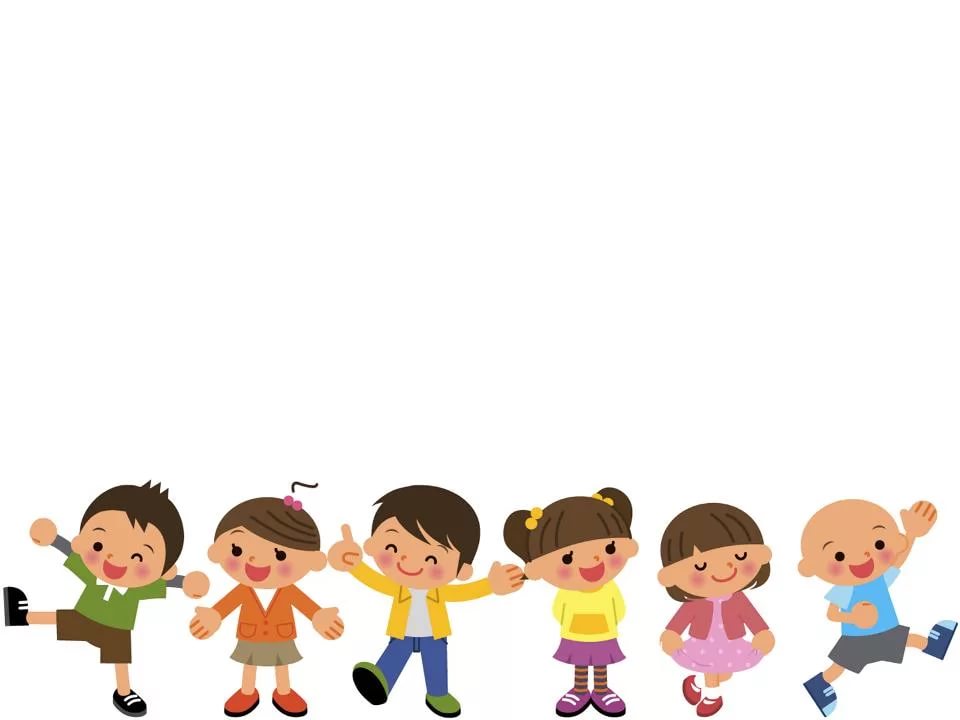 Актуальность
 Мир профессий в обществе – сложная, динамичная, постоянно развивающаяся система.
 В настоящее время перед педагогами стоит очень сложная задача. С одной стороны, - заинтересовать детей и познакомить с профессиями, которые будут востребованы в будущем; а с другой стороны, - привить детям желание стать профессионалами в своём деле.
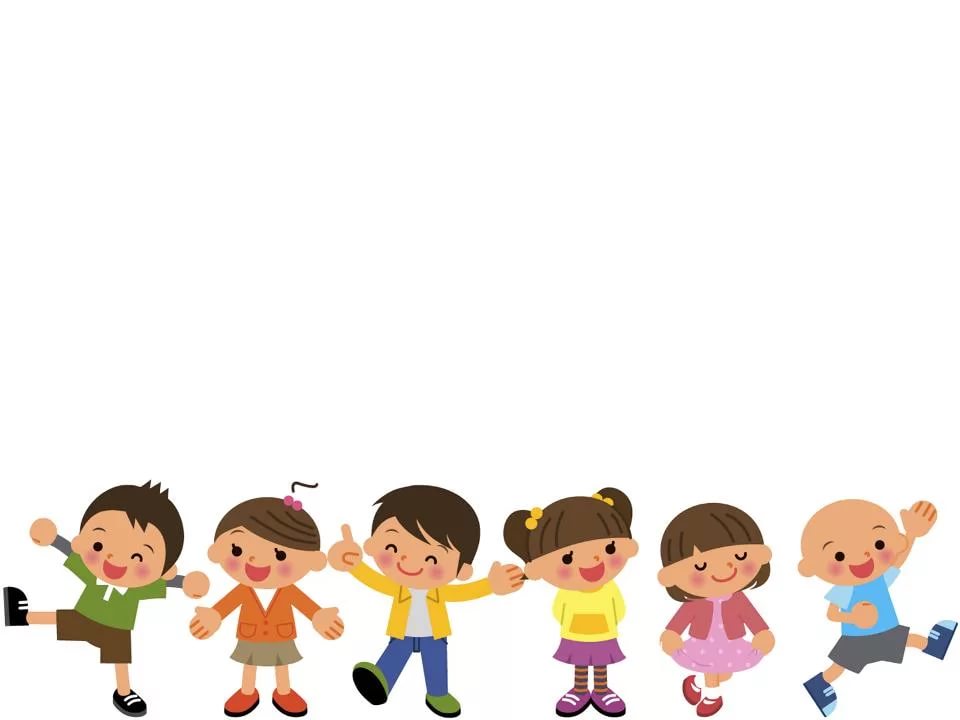 Таким образом, формирование представлений дошкольников о мире труда и профессий
 – это необходимый процесс, актуальный в современном мире.
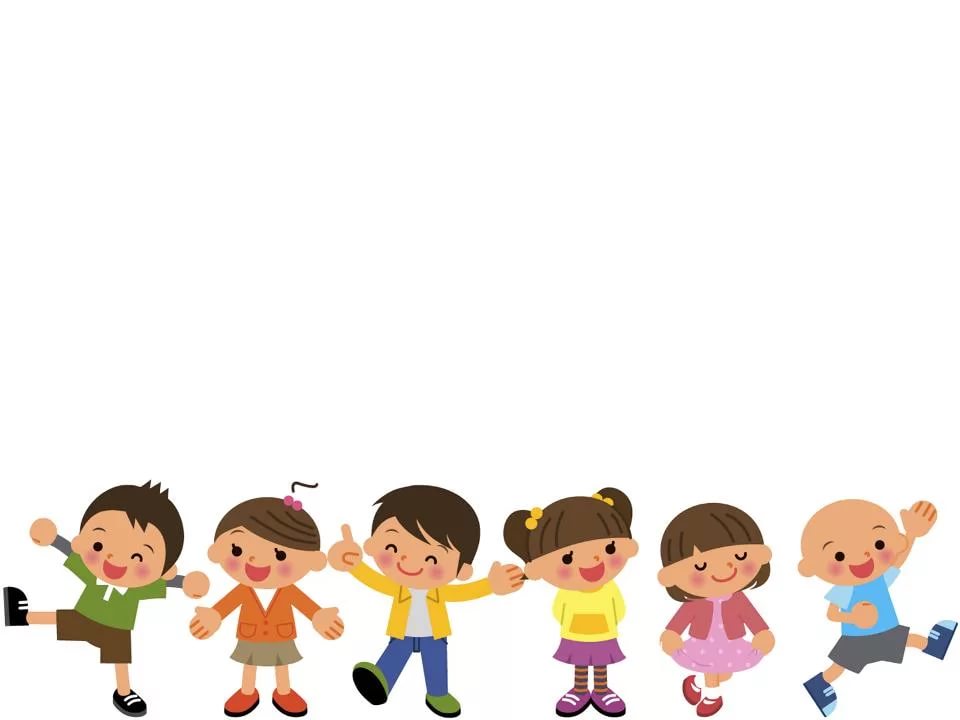 Что необходимо знать дошкольнику о профессиях?




- название 
– цель
 – трудовые действия
 – материал 
– инструменты 
–   результат).
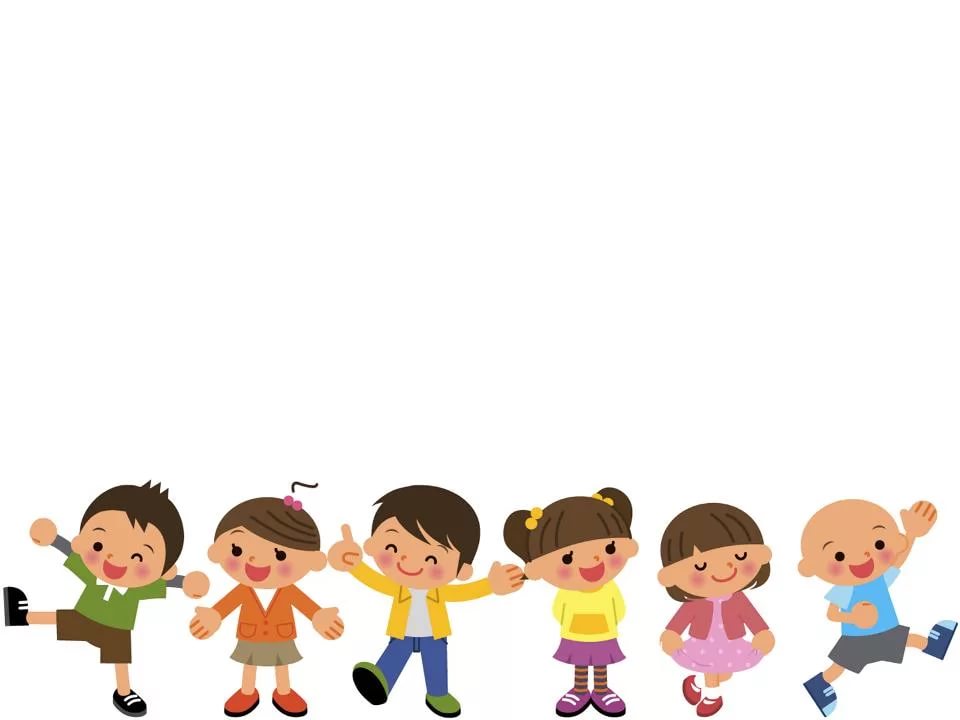 Кластер — это графическая форма организации информации, когда выделяются основные смысловые единицы, которые фиксируются в виде схемы с обозначением всех связей между ними.
 Он представляет собой изображение, способствующее систематизации и обобщению учебного материала.
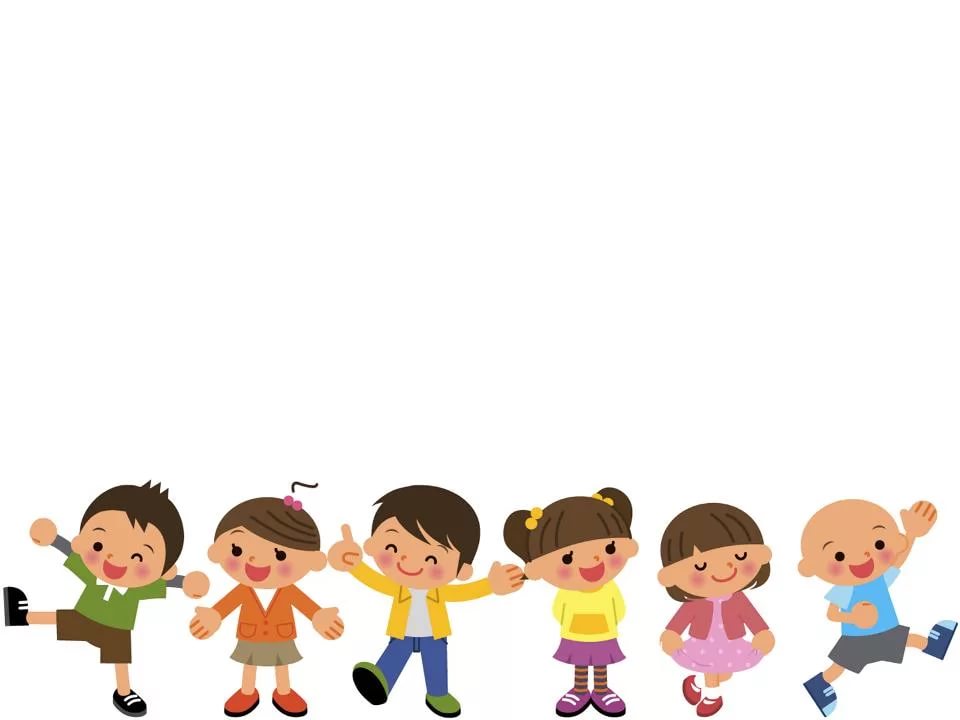 Составьте классификацию профессий по следующим группам: 
творческие; 
героические; 
 редкие профессии
профессии прошлых лет; 
новые профессии; 
профессии будущего.
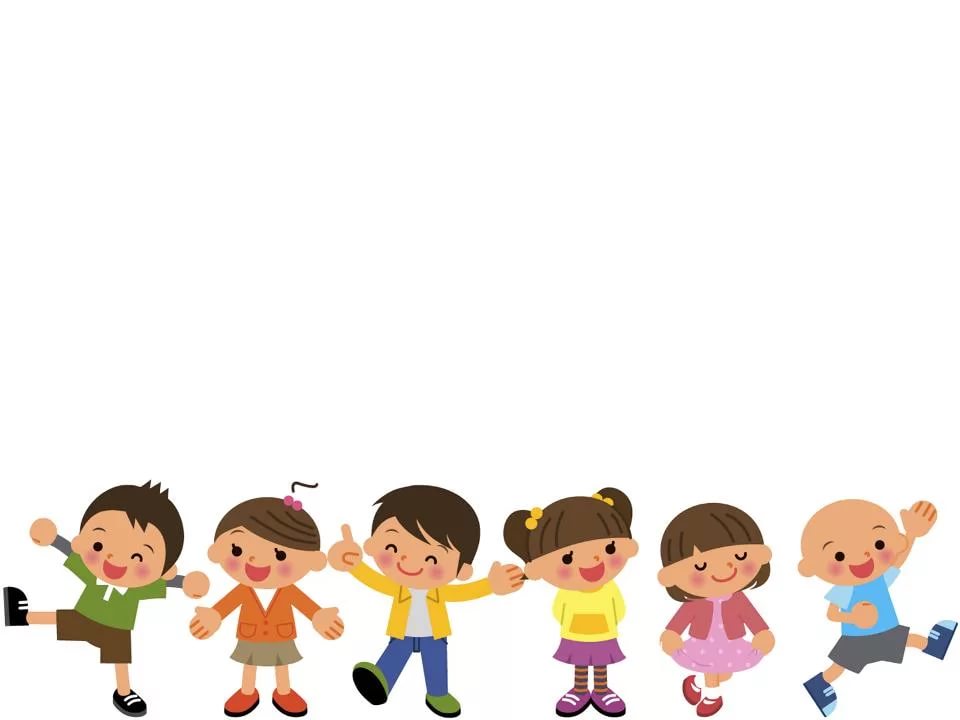 придумайте и нарисуйте карточки-символы (пиктограммы), 
помогающие    ребенку составить рассказ  о любой профессии по схеме:
 - название профессии 
– место работы
 – условия труда
 – инструменты для работы
 – выполняемые трудовые операции 
– результаты труда)
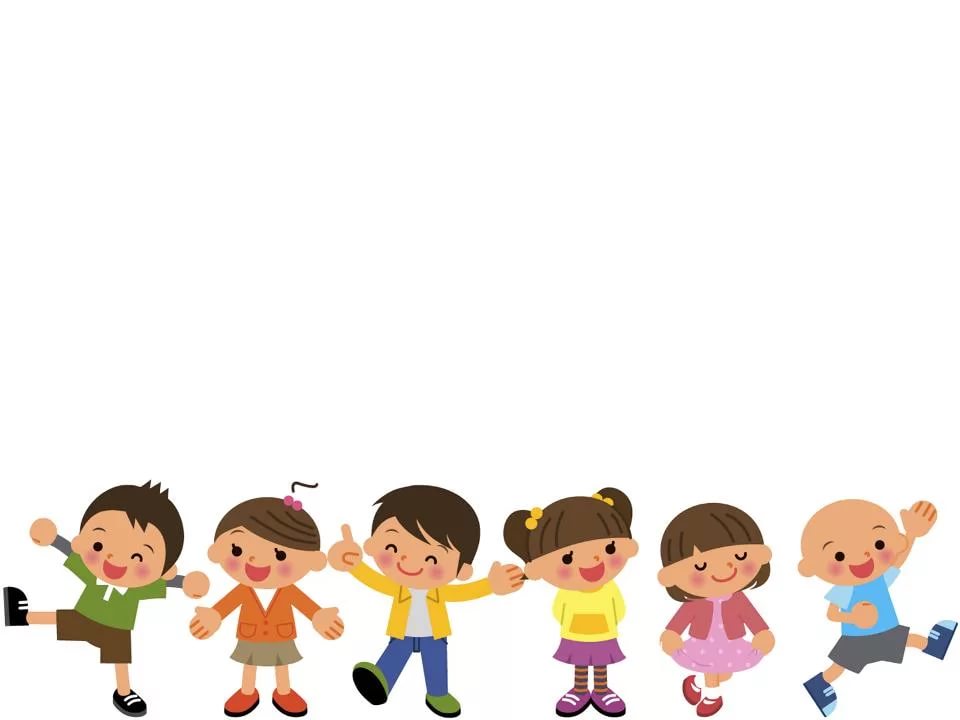 Какие виды совместной деятельности и формы работы можно использовать при знакомстве детей с профессиями?

организация непосредственно образовательной деятельности ребенка;
самостоятельная деятельность детей;
познавательно-исследовательская, проектная деятельность ребенка;
наблюдение за трудом взрослых;
коммуникативная деятельность;
чтение художественной литературы;
художественно-творческая деятельность;
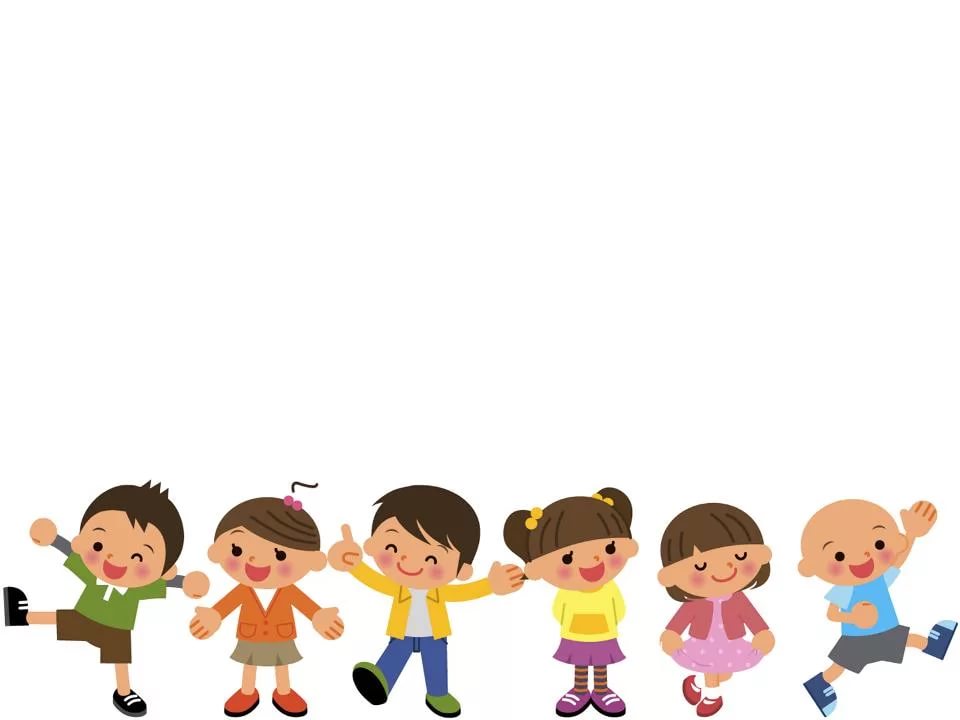 игровая деятельность;
моделирование;
целевые прогулки и экскурсии;
культурно-досуговая деятельность;
экскурсии и встречи с людьми разных профессий;
встречи с интересными людьми;
живой пример окружающих взрослых;

Совместная деятельность детей и взрослых (может осуществляться в процессе бытового труда, труда в природе, труда по обслуживанию игр и занятий).
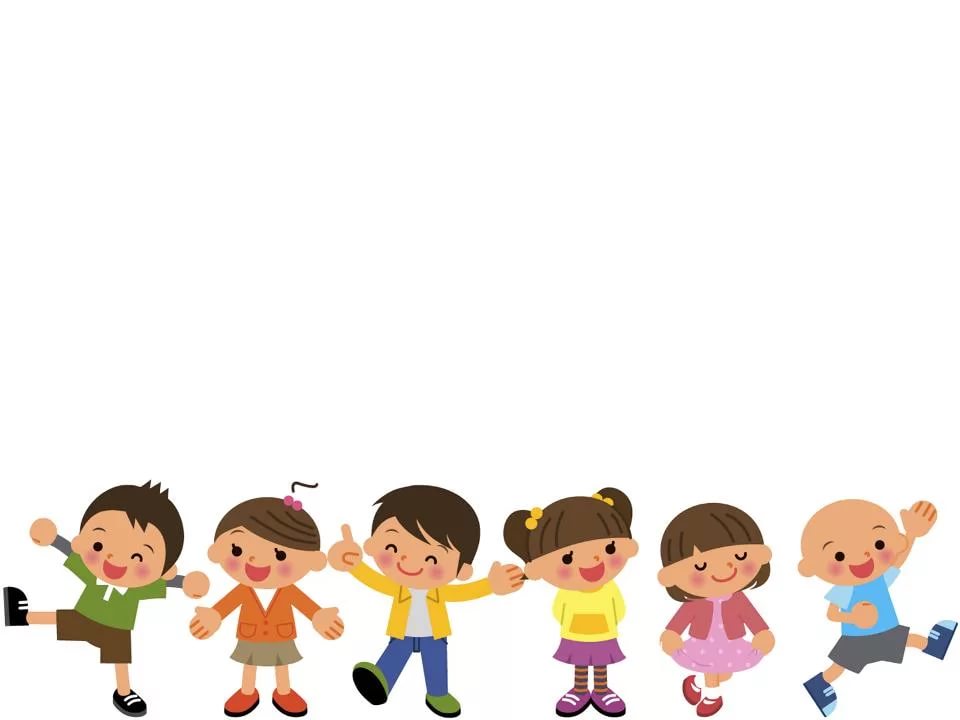 Проектная деятельность – это и своеобразный индикатор профессионализма педагогов, их готовности к инновационным методам работы, желания расти и развиваться в профессионально-личностном плане.
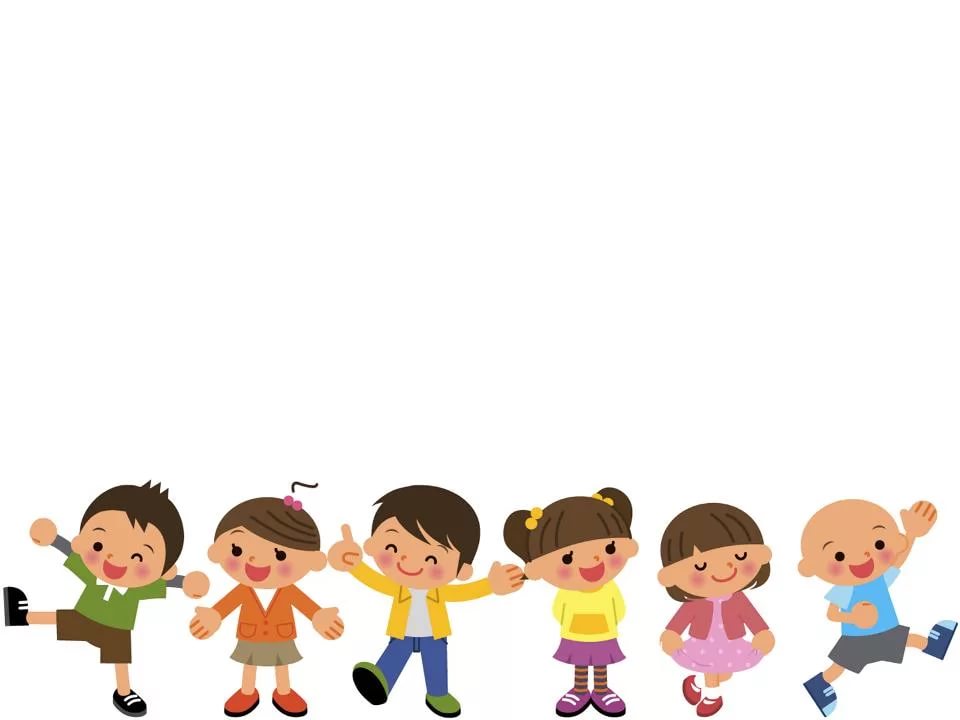 С какими профессиями знакомим детей в разных возрастных группах?
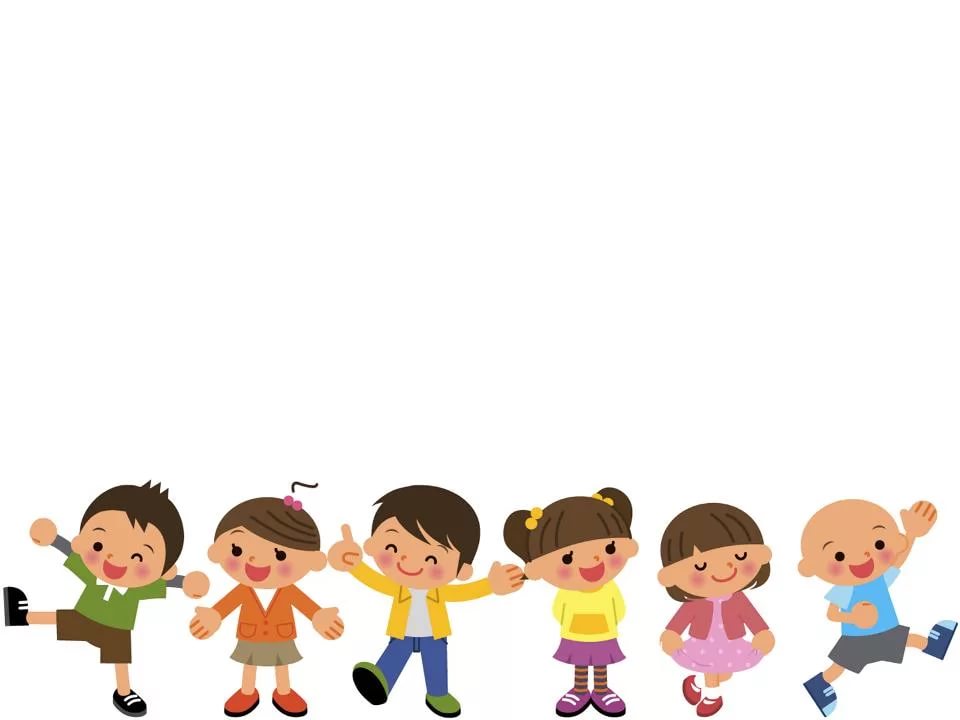 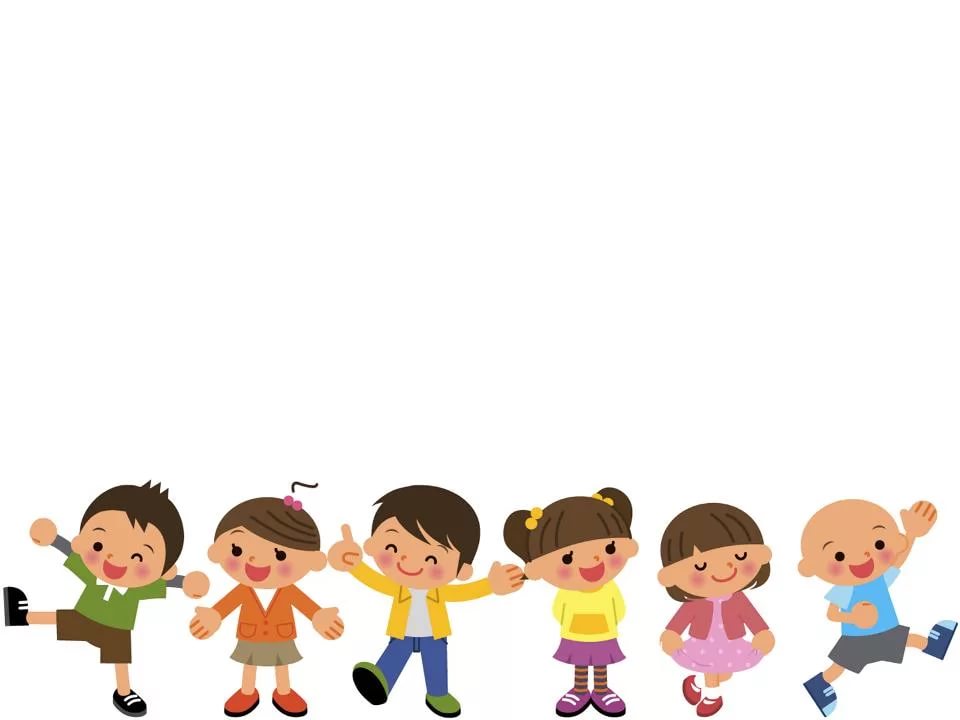 Этапы формирования представлений о значимости  труда взрослых

Первый этап - обучение детей умению видеть результат в каждом процессе труда, ожидать его появления, понимать, для чего он нужен.
Второй этап - научить детей видеть направленность труда на достижение результата, целесообразно при организации наблюдений за работой взрослых использовать следующие приемы:
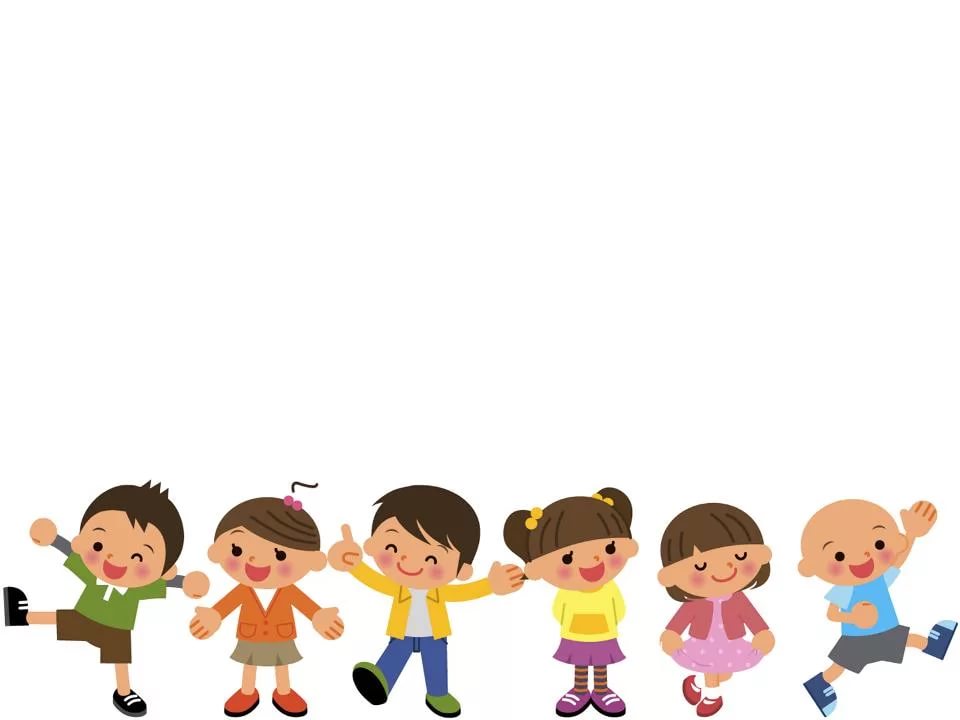 Создавать ситуации, когда у детей появляется потребность в предметах, которых не оказалось в наличии. 
Создавать нужный предмет в присутствии детей.
Использовать созданную на глазах у детей вещь в соответствии с ее назначением и потребностями детей.
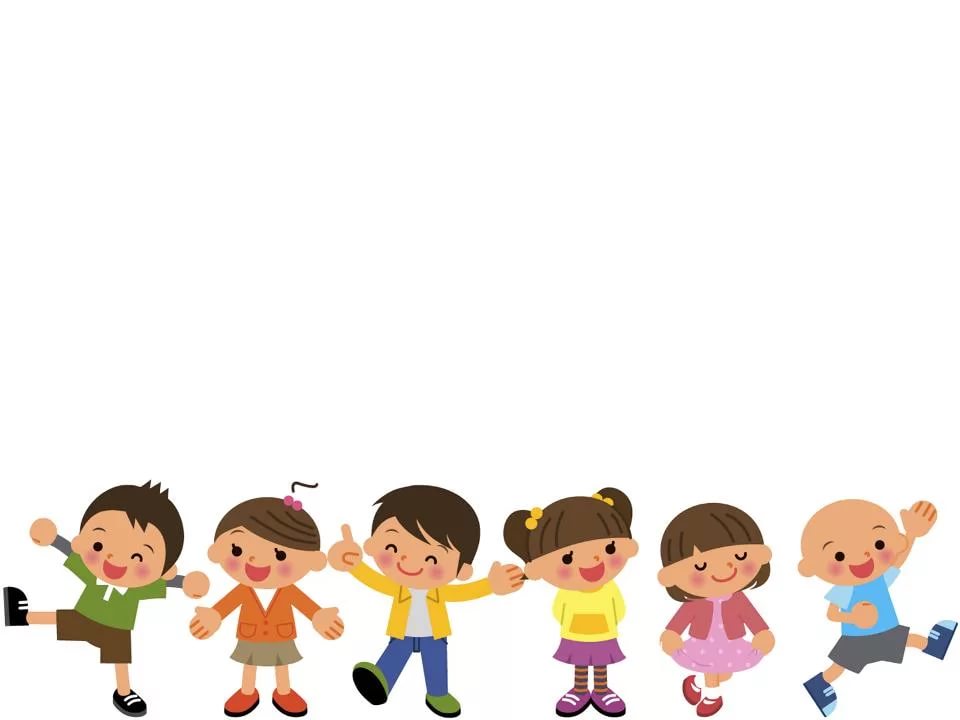 Третий этап - формирование обобщенных представлений о значении труда на основе знаний большого количества его видов, разнообразия и ценности его результатов для людей
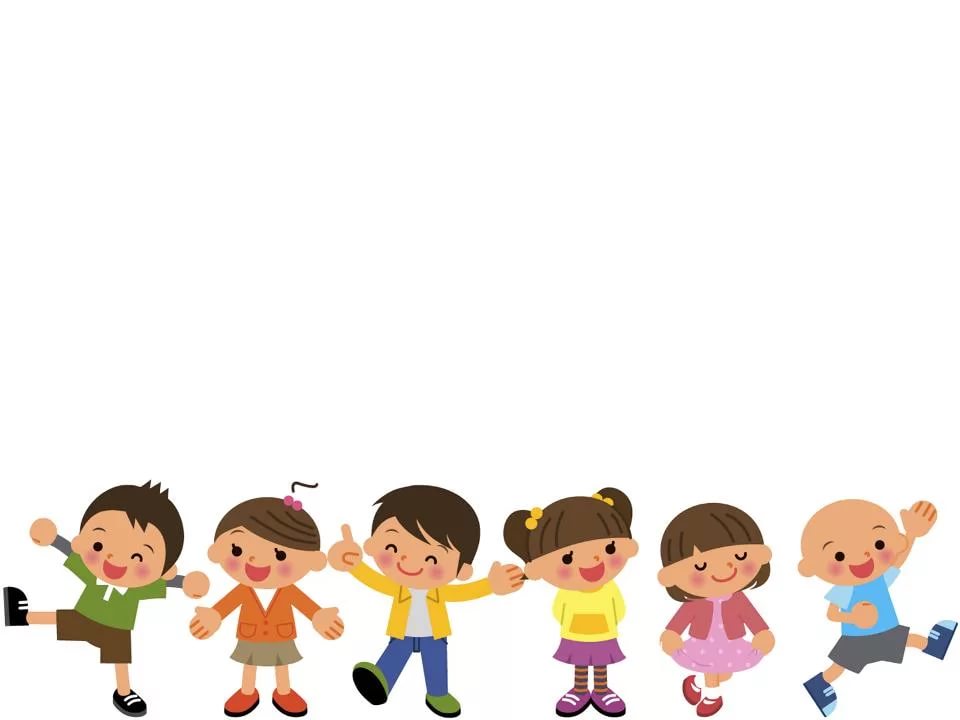 Если 10 лет назад было достаточно познакомить детей с трудом повара, продавца, водителя, врача, военного, то на современном этапе этого недостаточно. Современная действительность нам диктует новые требования.
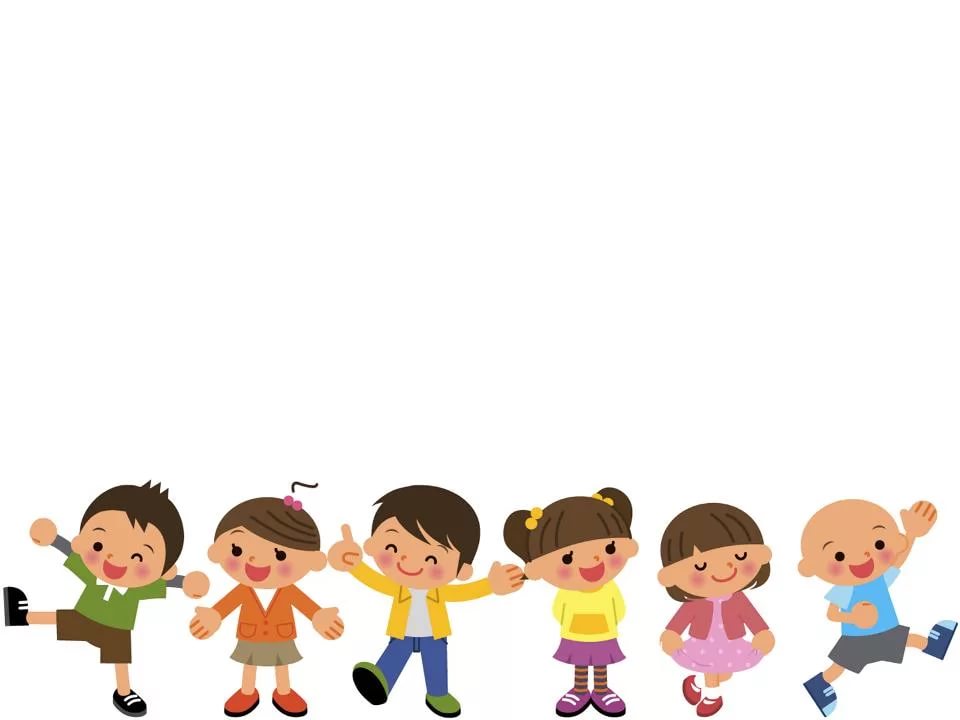 «Отгадай профессию по описанию».
В настоящее время в России эта профессия завоевала особую популярность. В отличие от европейских стран, у нас в стране получить данную профессию совсем не сложно. А вот во Франции, например, желающие получить эту профессию подвергаются серьезному экзамену. Одним из главных этапов экзамена являются психологические испытания. Их задача – установить личные качества испытуемого: степень активности, умение сохранять самообладание и хладнокровие. Путем перекрестных опросов выясняется его воспитанность, обходительность и т.д. Кандидаты пишут обязательное сочинение о своей будущей профессии, по которому экзаменаторы судят об умственных способностях экзаменуемого, уровне его духовной культуры. Последняя подсказка: представитель этой профессии имеет дело с ценностями и деньгами.
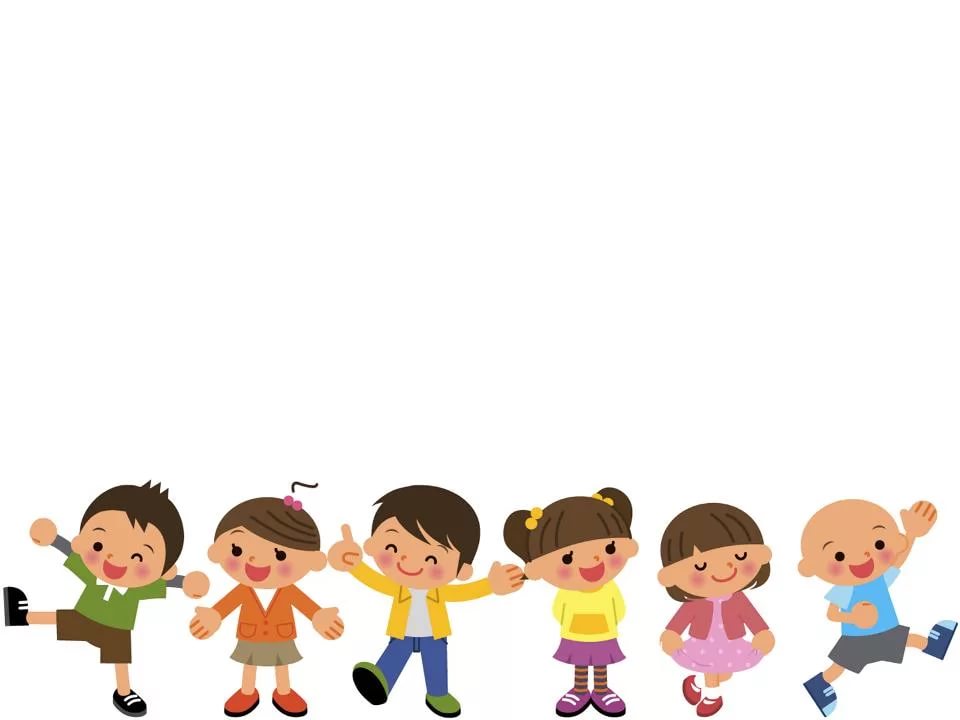 Это главное действующее лицо фондовой биржи, являющееся посредником в торговых сделках. Человек этой профессии обязан знать все о ценных бумагах. Принципиальное значение при определении профессиональной пригодности имеют такие качества личности, как эмоциональная уравновешенность, высокая степень адаптивности, так как это одна из самых стрессовых профессий
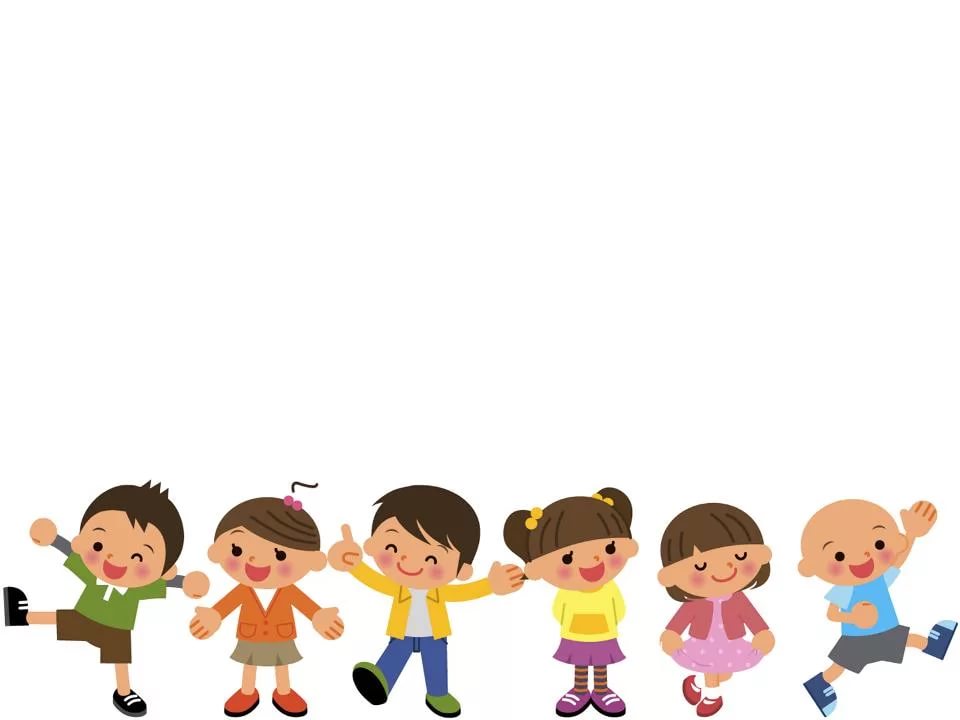 Вывод: 
Только творческий подход к решению проблемы по формированию у детей 
позитивных установок к различным видам труда и творчества в современных образовательных условиях  позволит достичь хороших результатов.